Inside Texas PoliticsPower, Policy, and Personality of the Lone Star State by Brandon Rottinghaus
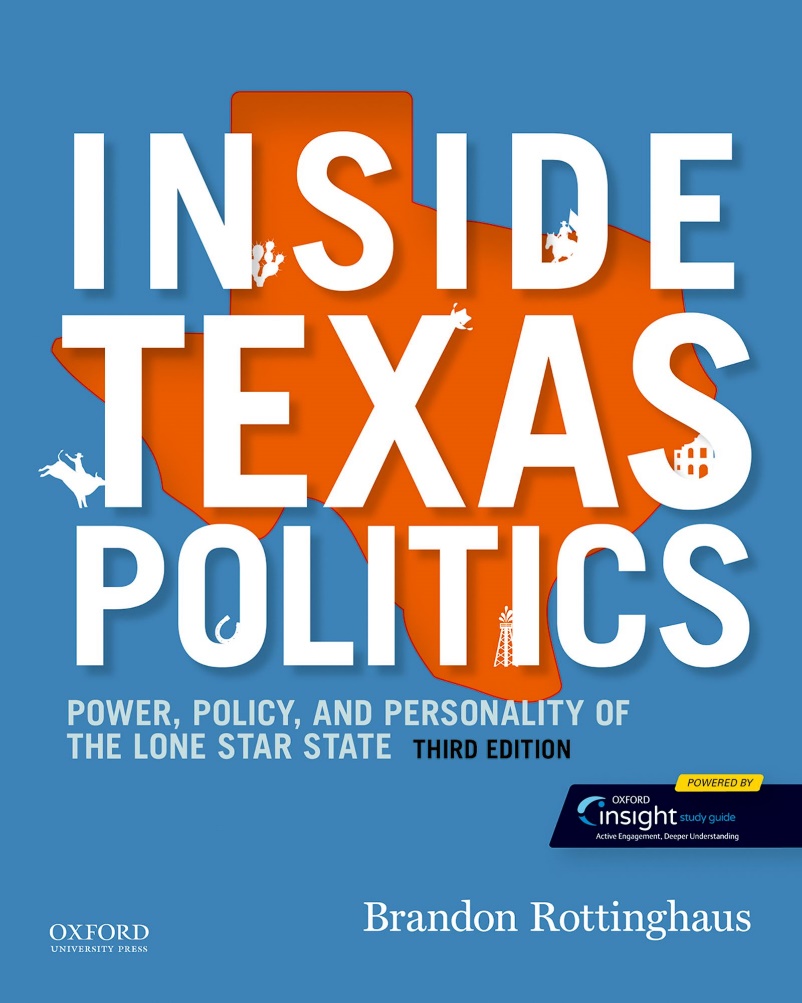 Chapter 07The Legislature
2
© Oxford University Press, 2021
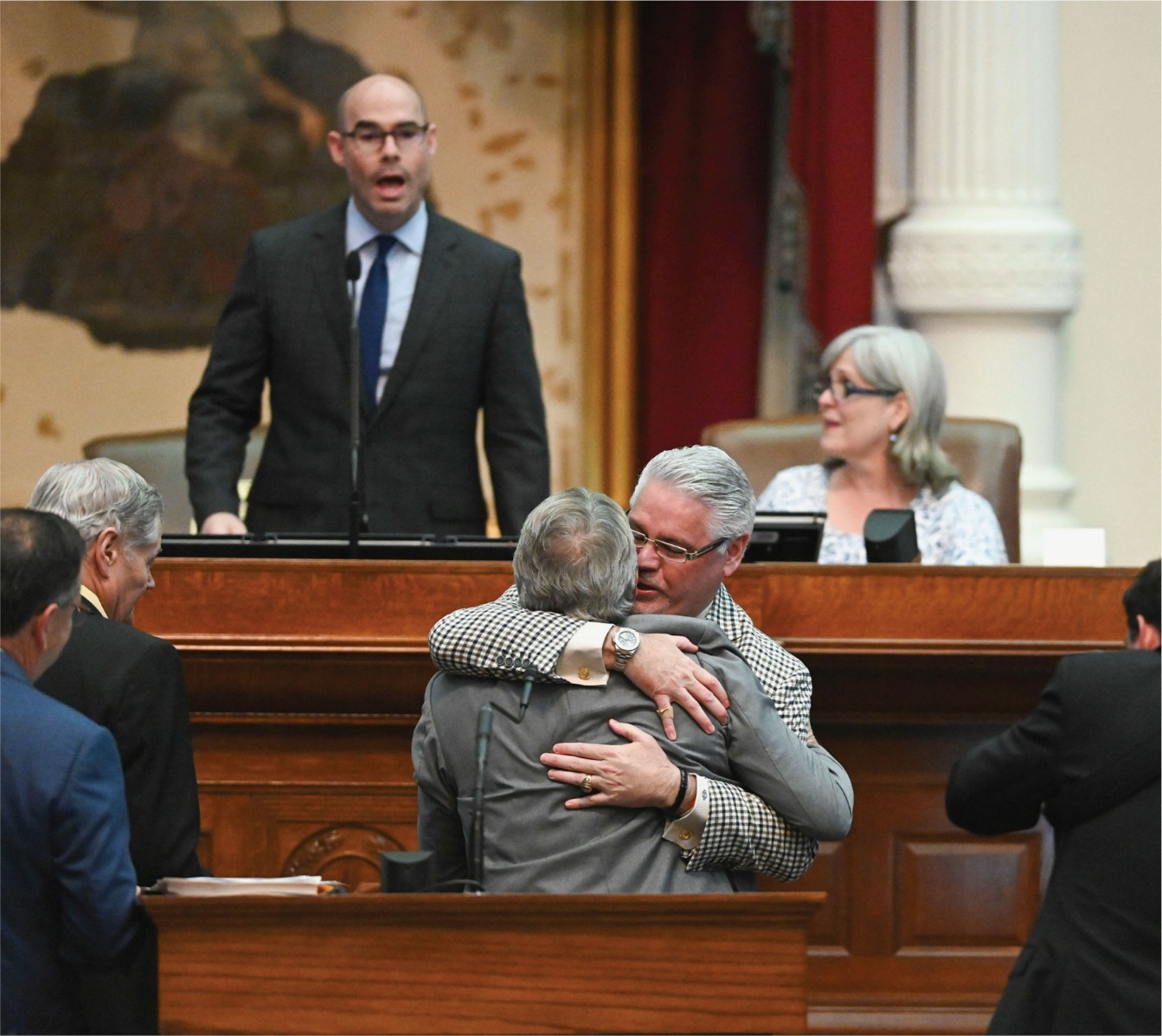 Outgoing Speaker Dennis Bonnen attempts to get the attention of the chamber as Representative Dan Huberty bear hugs Senator Larry Taylor in celebration of passage of a massive education spending bill.
3
© Oxford University Press, 2021
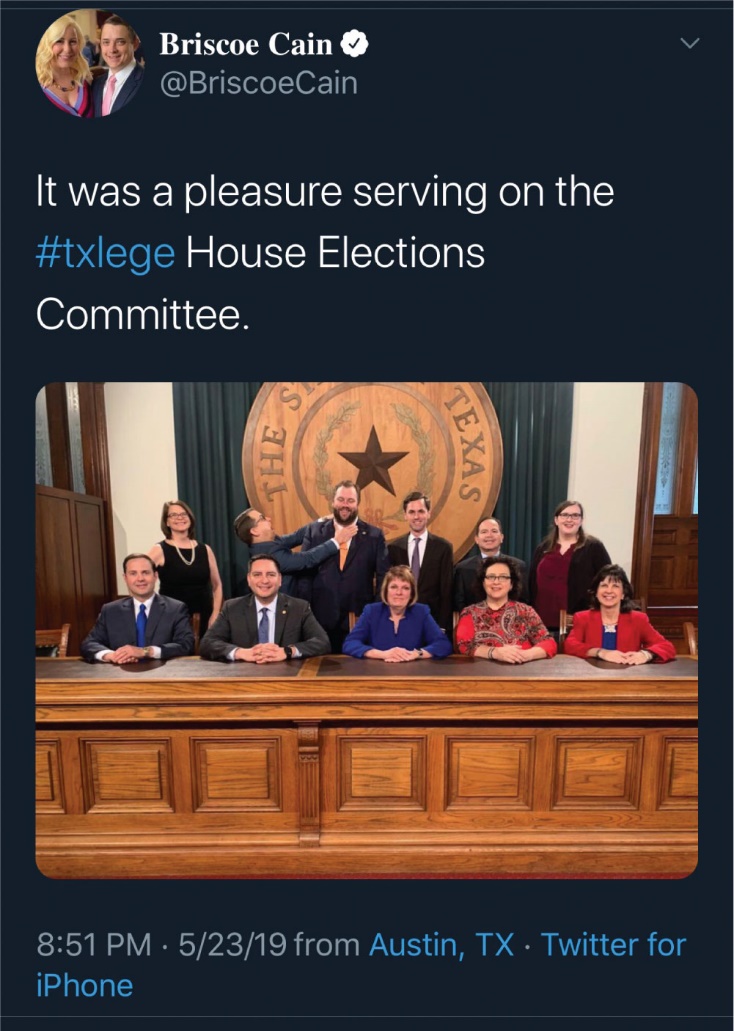 Texas Representative Briscoe Cain (a Republican) jokingly strangles fellow Representative John Bucy (a Democrat).
4
© Oxford University Press, 2021
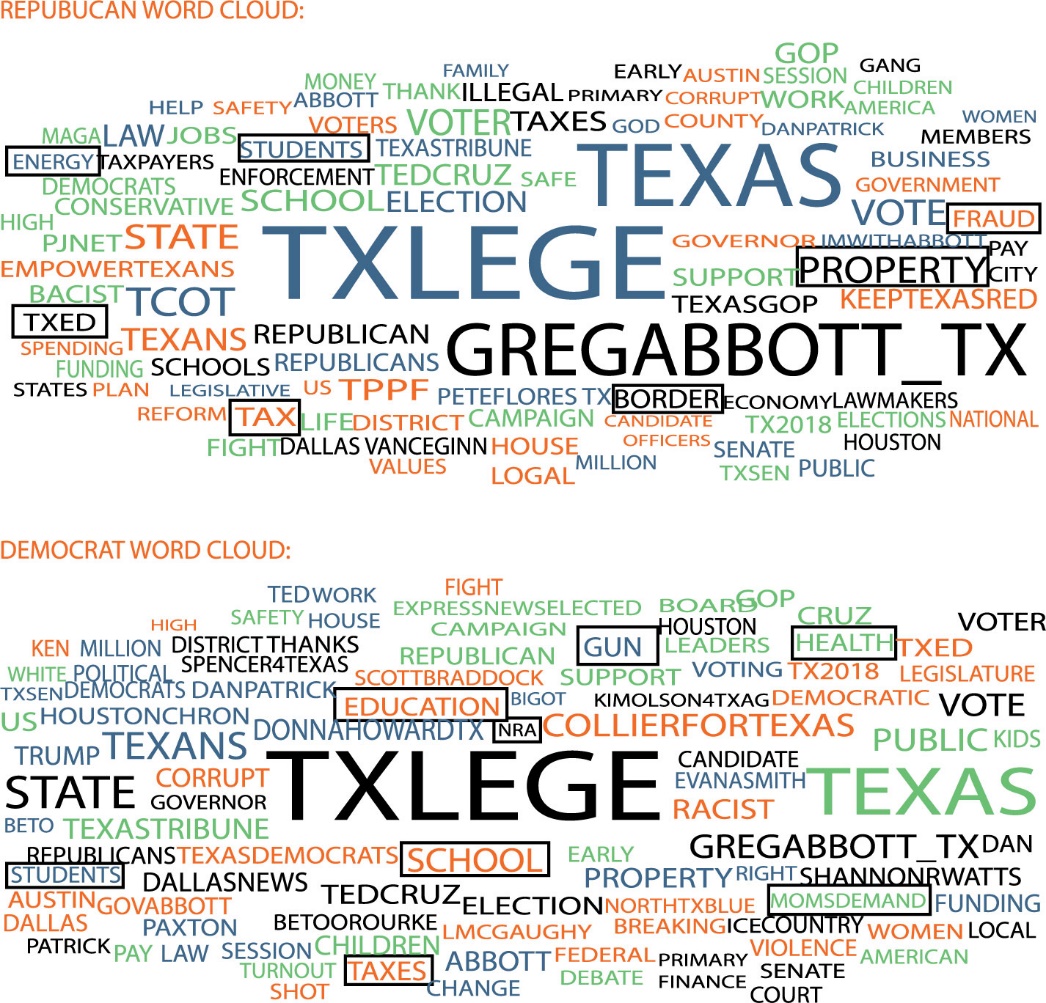 Figure 7.1 Issues Tweeted before the 86th Legislature Using #txlege Hashtag by Party
5
© Oxford University Press, 2021
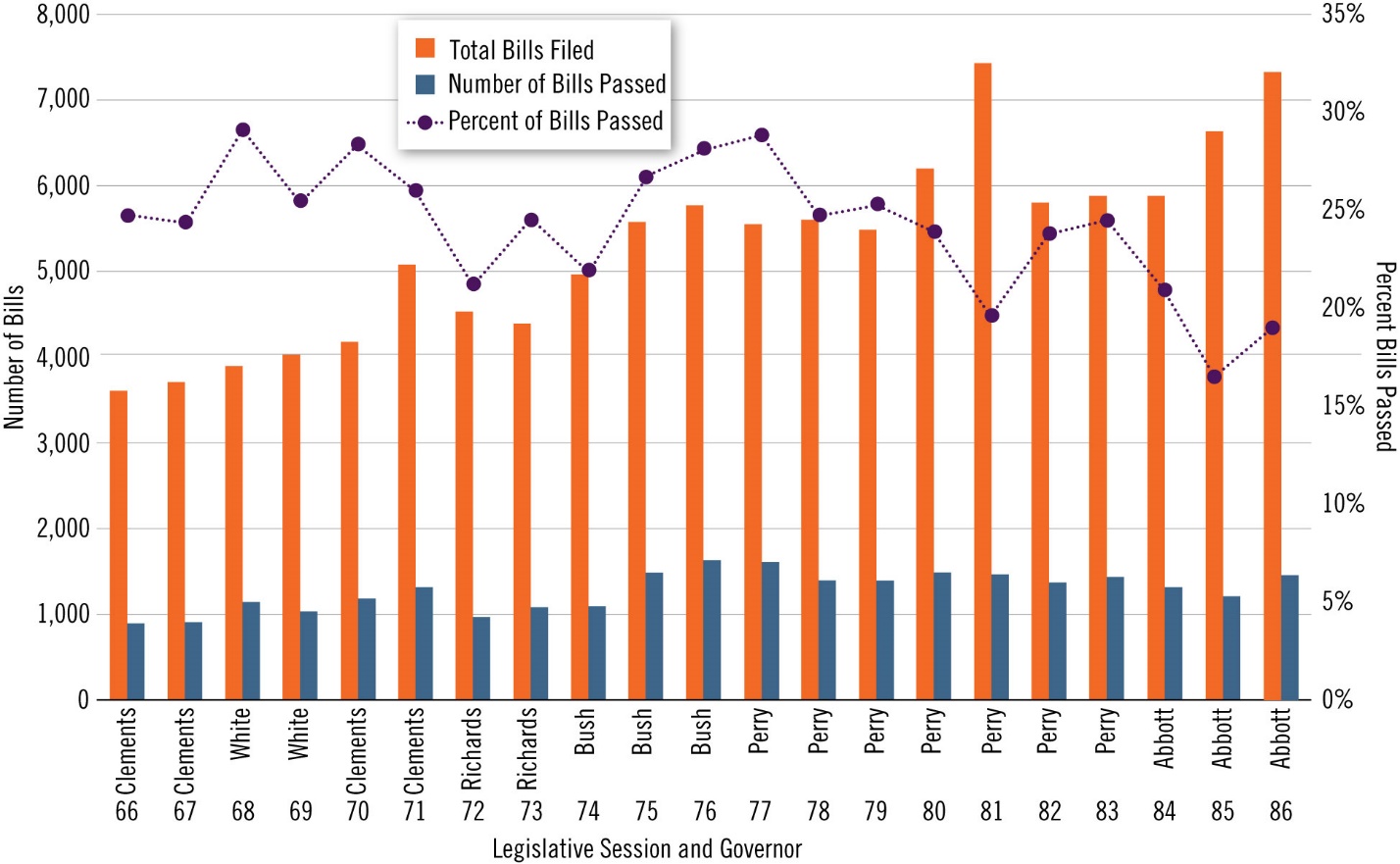 Figure 7.2 Bills Passed by Session
6
© Oxford University Press, 2021
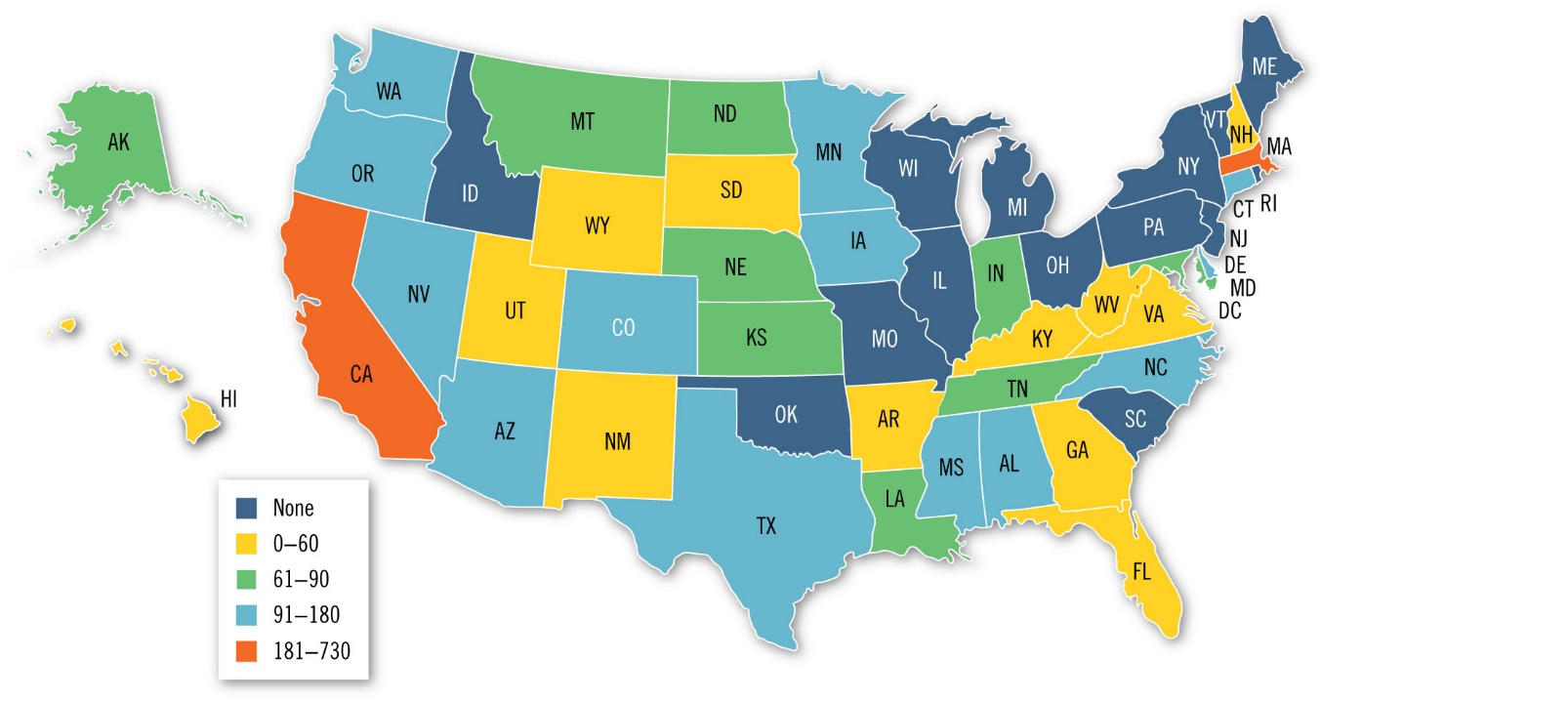 Figure 7.3 Length of Legislative Session
7
© Oxford University Press, 2021
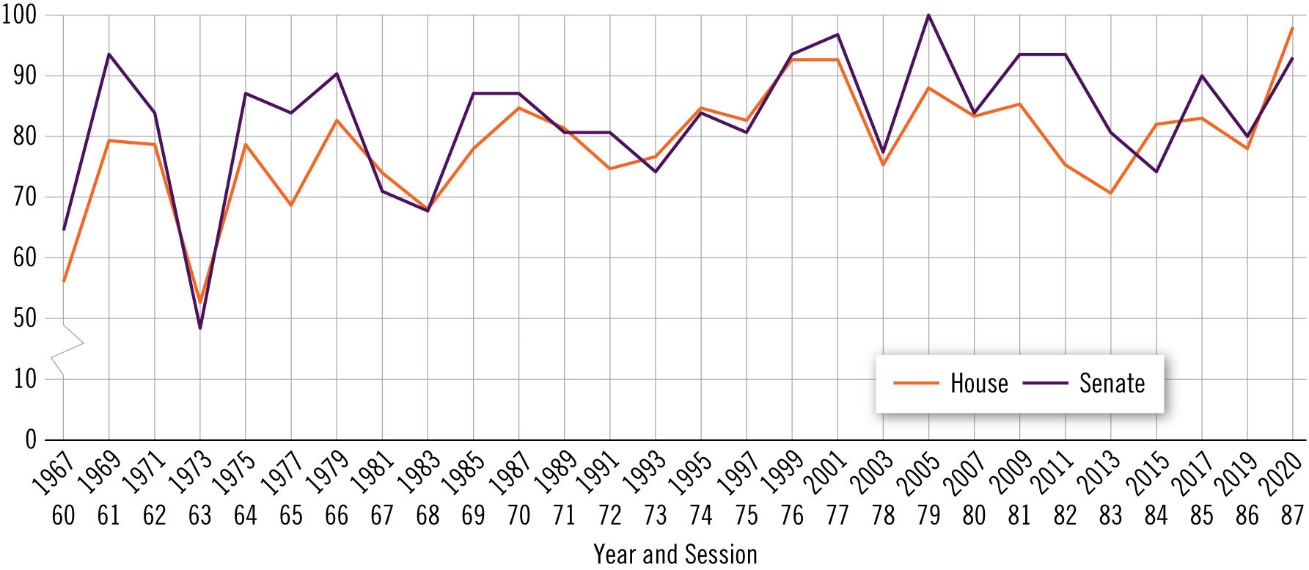 Figure 7.4 Incumbents’ Reelection Rate
8
© Oxford University Press, 2021
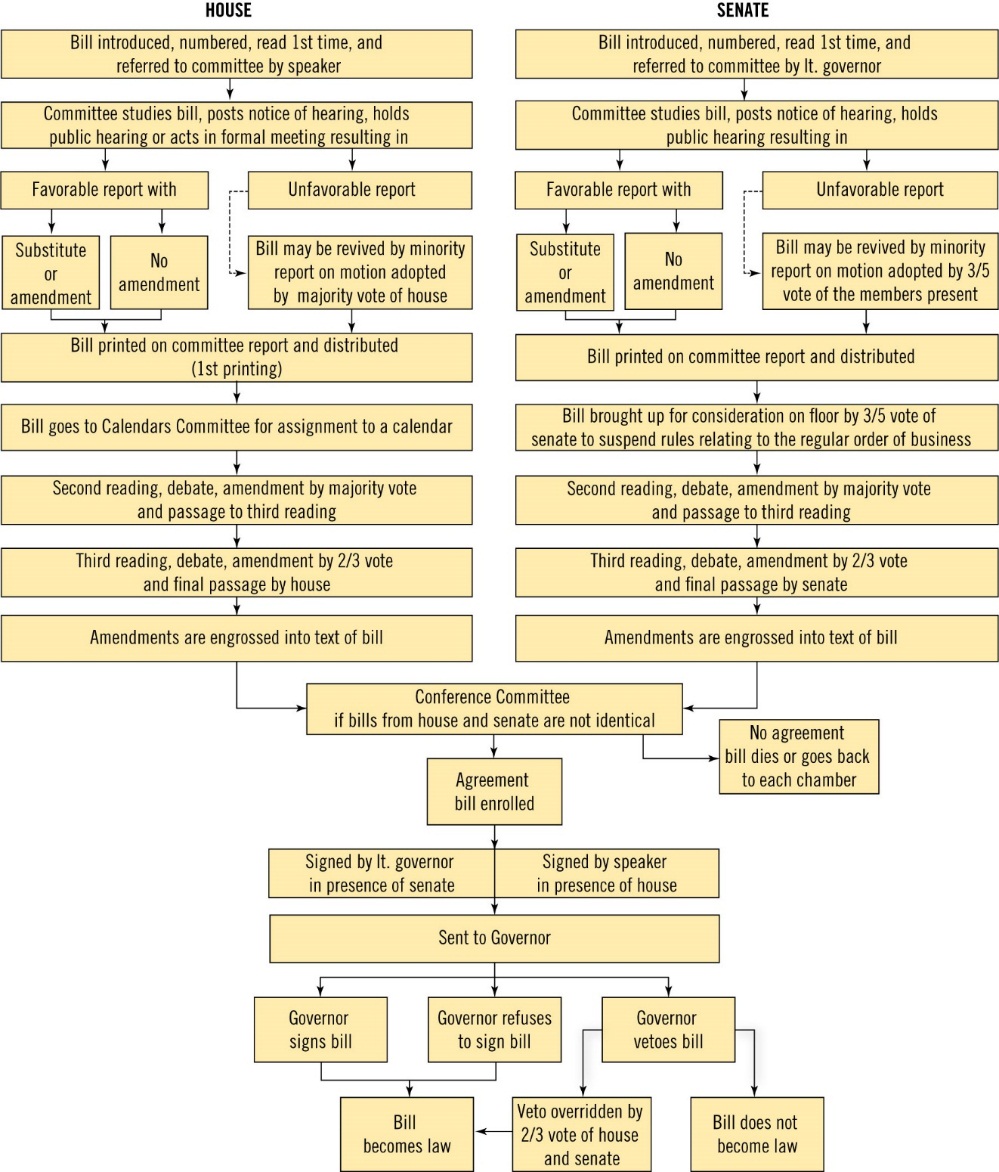 Figure 7.5 How A Bill Becomes a Law in Texas
9
© Oxford University Press, 2021
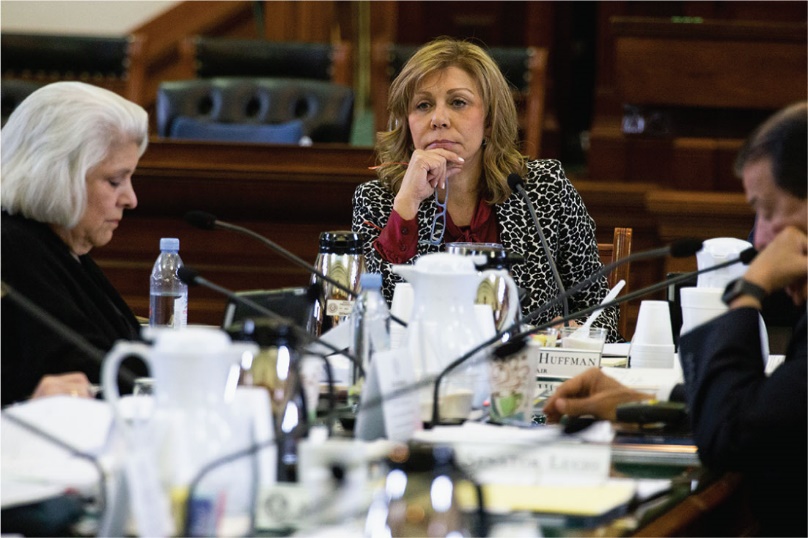 Senator Joan Huffman listens during a Senate State Affairs Committee hearing on legislation to raise the smoking age from 18 to 21. The bill passed out of the committee, was approved by the house and senate, and signed by the governor into law.
10
© Oxford University Press, 2021
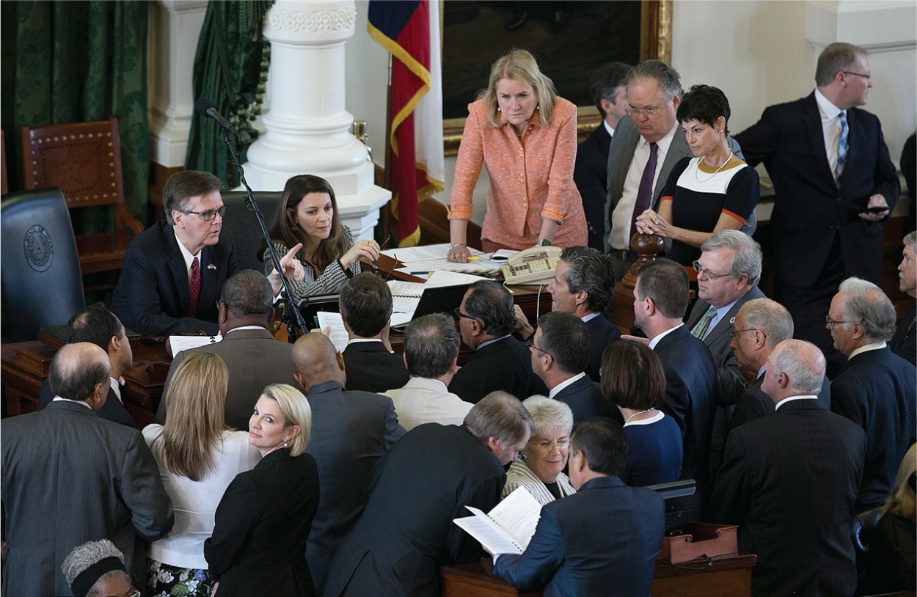 Lawmakers confer and jockey for attention to their issues, pressured by the calendar, their party, interest groups, and voters.
11
© Oxford University Press, 2021
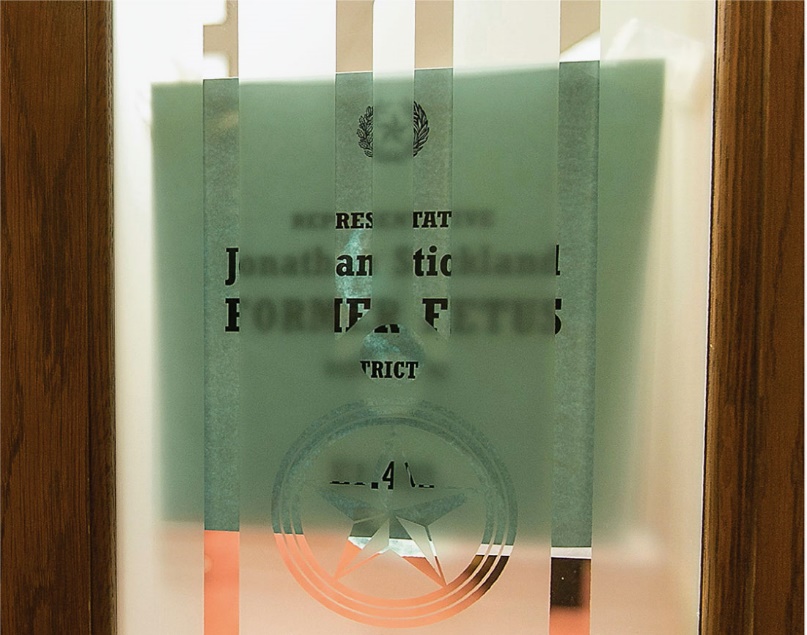 Republican Representative Jonathan Stickland changed the nameplate on his office door to “Representative Jonathan Stickland, FORMER FETUS, District 92, E1.402” to greet visitors on the day Planned Parenthood lobbied the Texas Capitol. The house’s chief rule-enforcer promptly removed the sign, saying the State Preservation Board prohibits such displays. Underlying the skirmish was the presence of a growing lack of civility among the members of the chamber.*
12
© Oxford University Press, 2021
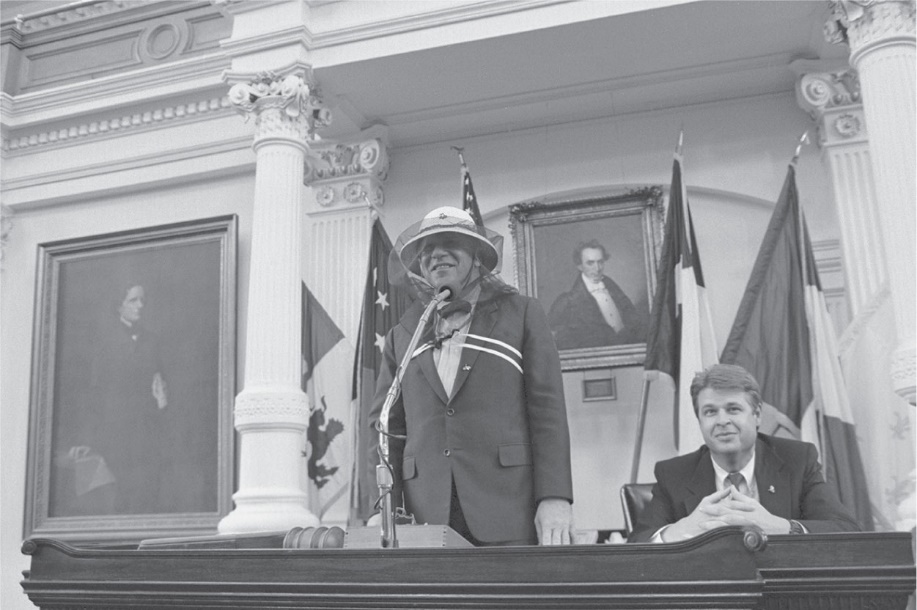 After the Killer Bees incident, the group reunited to celebrate their anniversary at Scholz Beer Garten in Austin. Lieutenant Governor Hobby sent the Texas Rangers to bring the group to a reception in the Capitol. Clad in a beekeeper’s hat, he jokingly greeted them from the dais.
13
© Oxford University Press, 2021
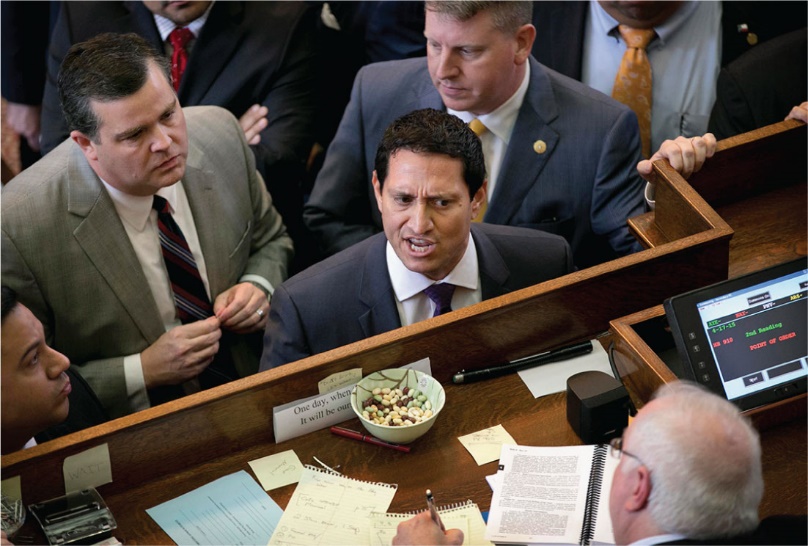 Trey Martinez Fischer, Democrat of San Antonio, made his name in part with his frequent use of the point of order (POO). Texas Monthly crowned him the “prince of POO” in 2013.
14
© Oxford University Press, 2021
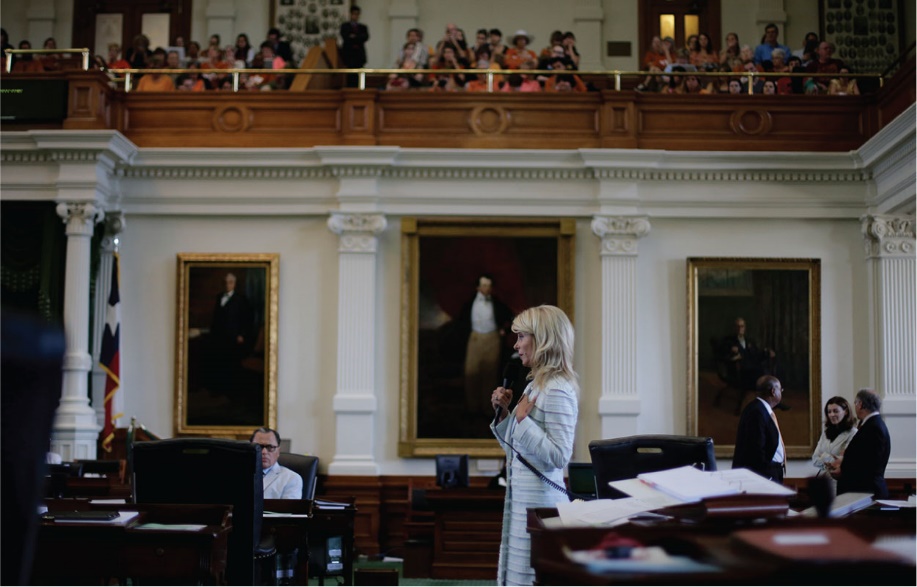 In one of the most noteworthy filibusters in Texas history, Democratic Senator Wendy Davis held the senate floor to delay a vote on a controversial abortion bill.
15
© Oxford University Press, 2021
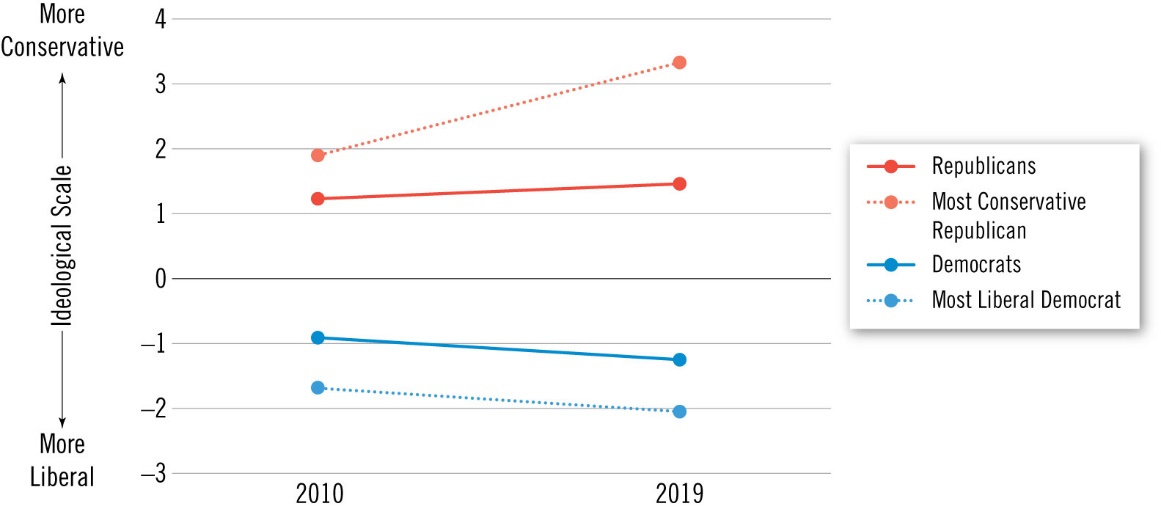 Figure 7.6 Increasing Polarization in the Texas Legislature
16
© Oxford University Press, 2021
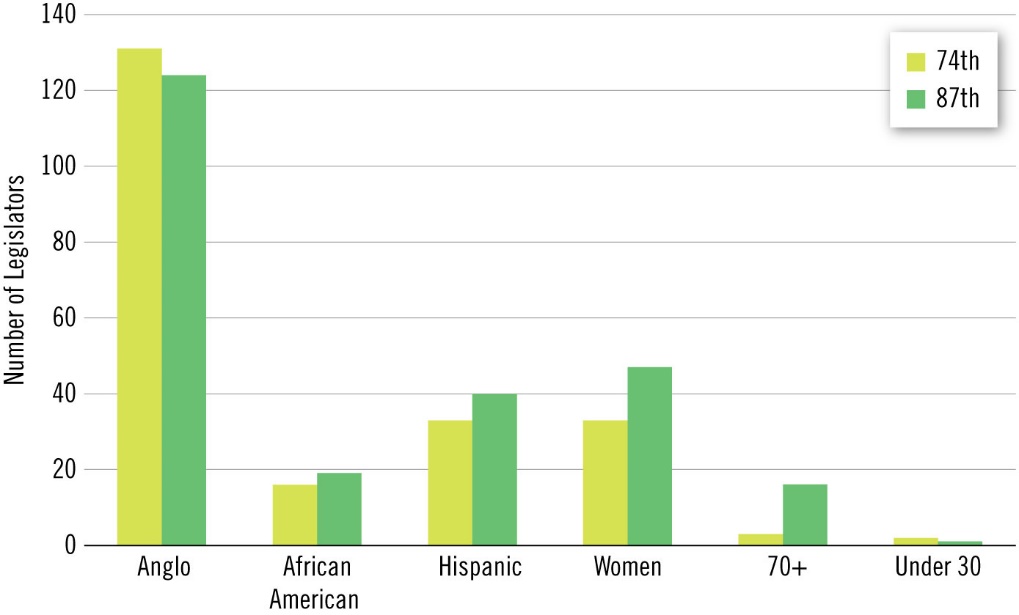 Figure 7.7 Demographics of the Texas Legislature, 74th to 87th Sessions
17
© Oxford University Press, 2021
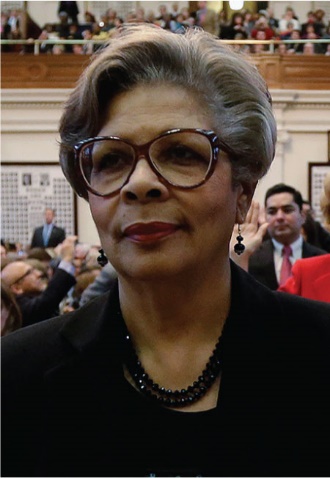 Senfronia Thompson, State Representative, Houston, Texas
18
© Oxford University Press, 2021
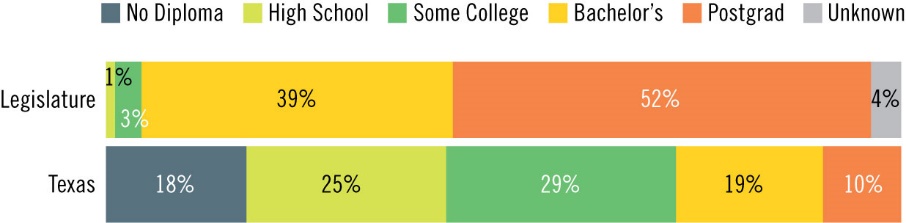 Figure 7.8 Education Attainment among Texas Legislators and Texans
19
© Oxford University Press, 2021